Les Métiers en scène
DES ESPACES DYNAMIQUES DE PRESENTATION DE SECTEURS PROFESSIONNELS ET METIERS
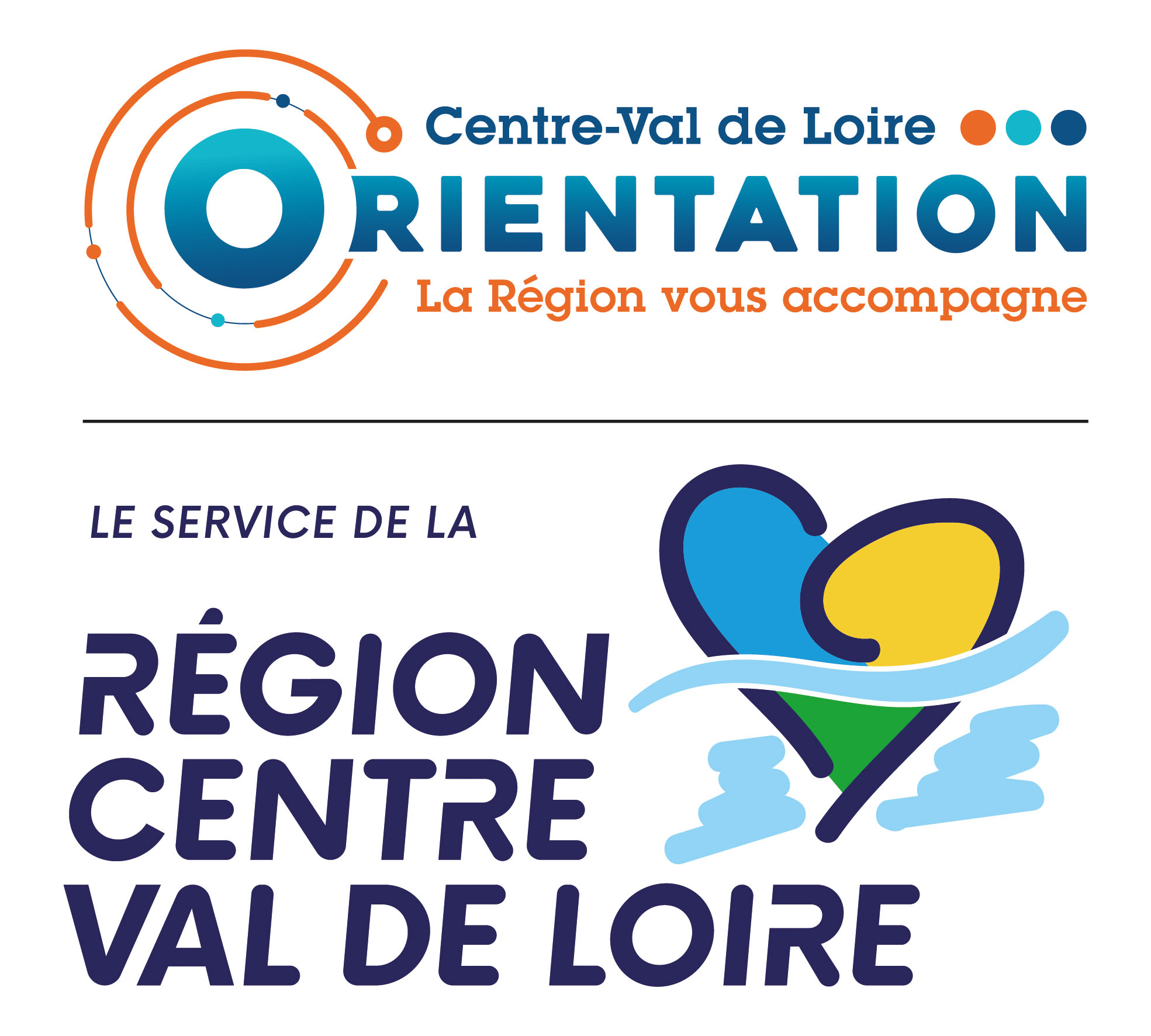 Contexte général
Attirer sur un évènement en lien avec l’information métiers grâce à une entrée originale.

Donner à voir certains secteurs / métiers de manière différente, plus pratique, pour changer la vision de ces métiers.

Favoriser la projection sur ces secteurs via une immersion dans leur univers.
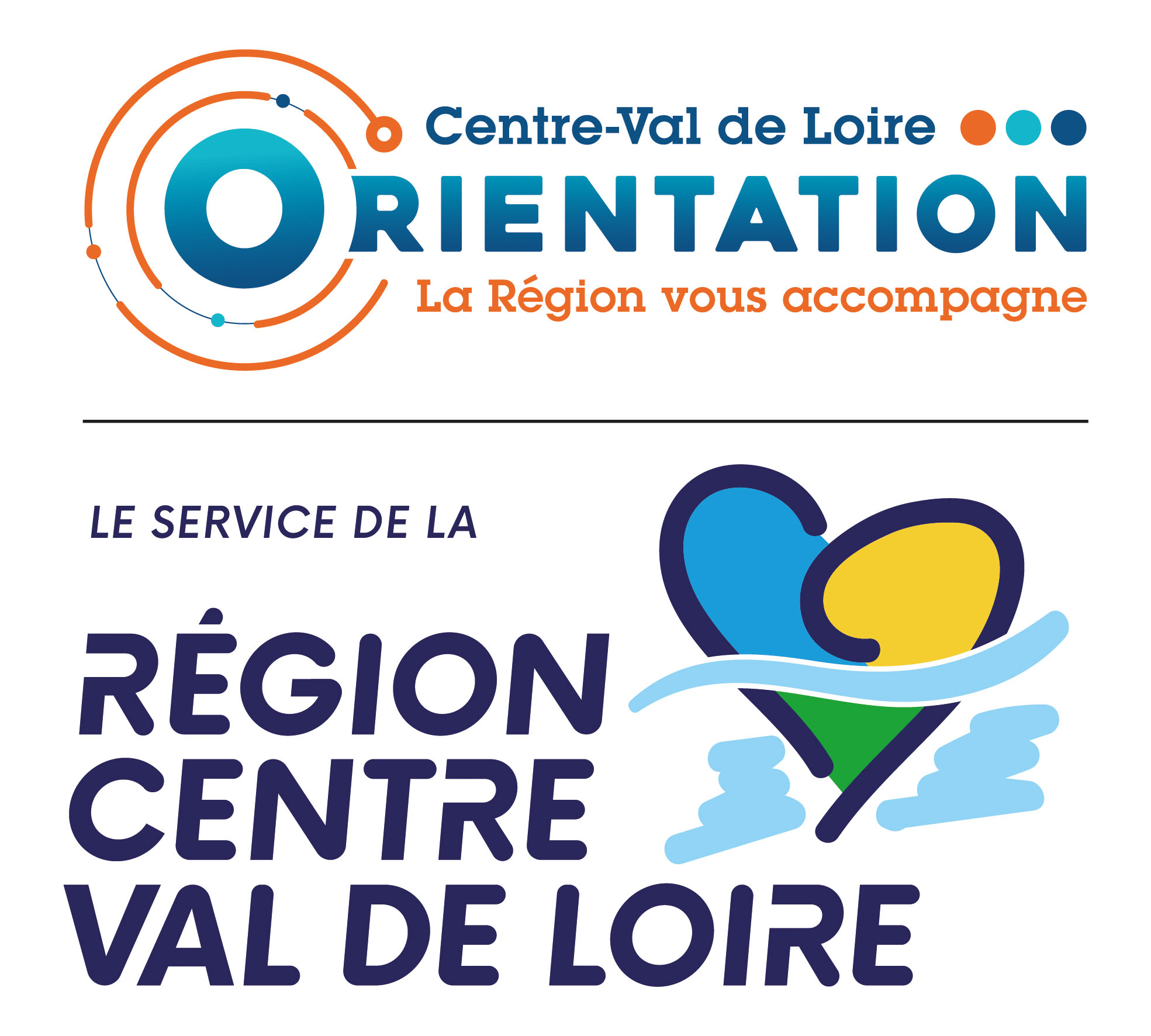 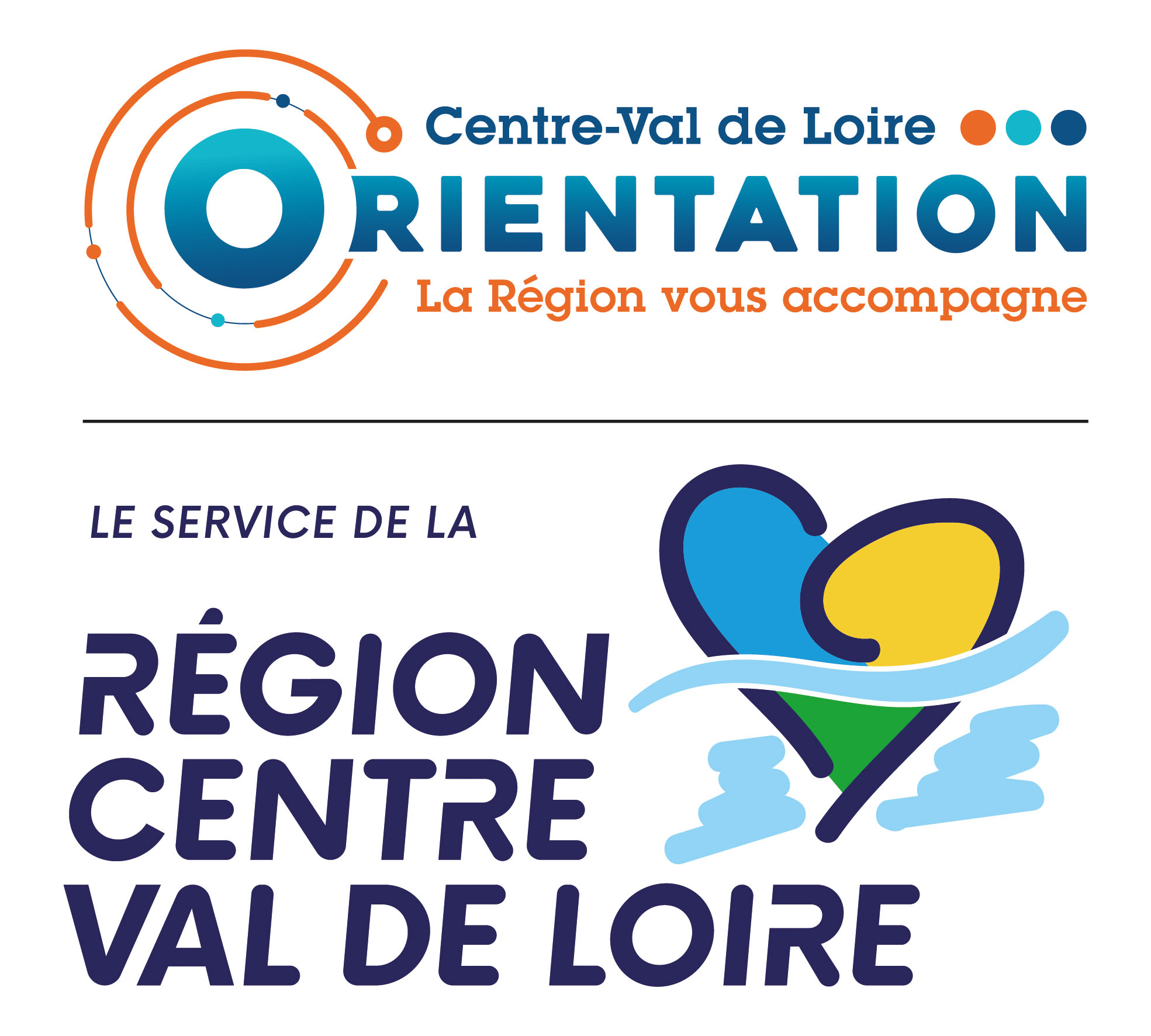 Présentation des Métiers en scène
Objectifs 

TOUT PUBLIC
2 expériences immersives, en réel, imaginées sous forme ludique, pratique et interactive 
Sur le thème de l’industrie : « L’usine du futur »
Sur le thème de la santé et du social 

Animation par deux acteurs de l’expérience, pour la rendre plus vivante 
Session de 45 mn (modulable), 30 personnes sur chaque session, par petit groupe 4 ou 5 personnes
Déplacement sur une journée complète

Contenu travaillé avec OPCO, branches pros, fédérations 

Prolongement avec le site : https://orientation.centre-valdeloire.fr/ressources-sur-lindustrie
Réalisation de Missions sur le secteur + les métiers
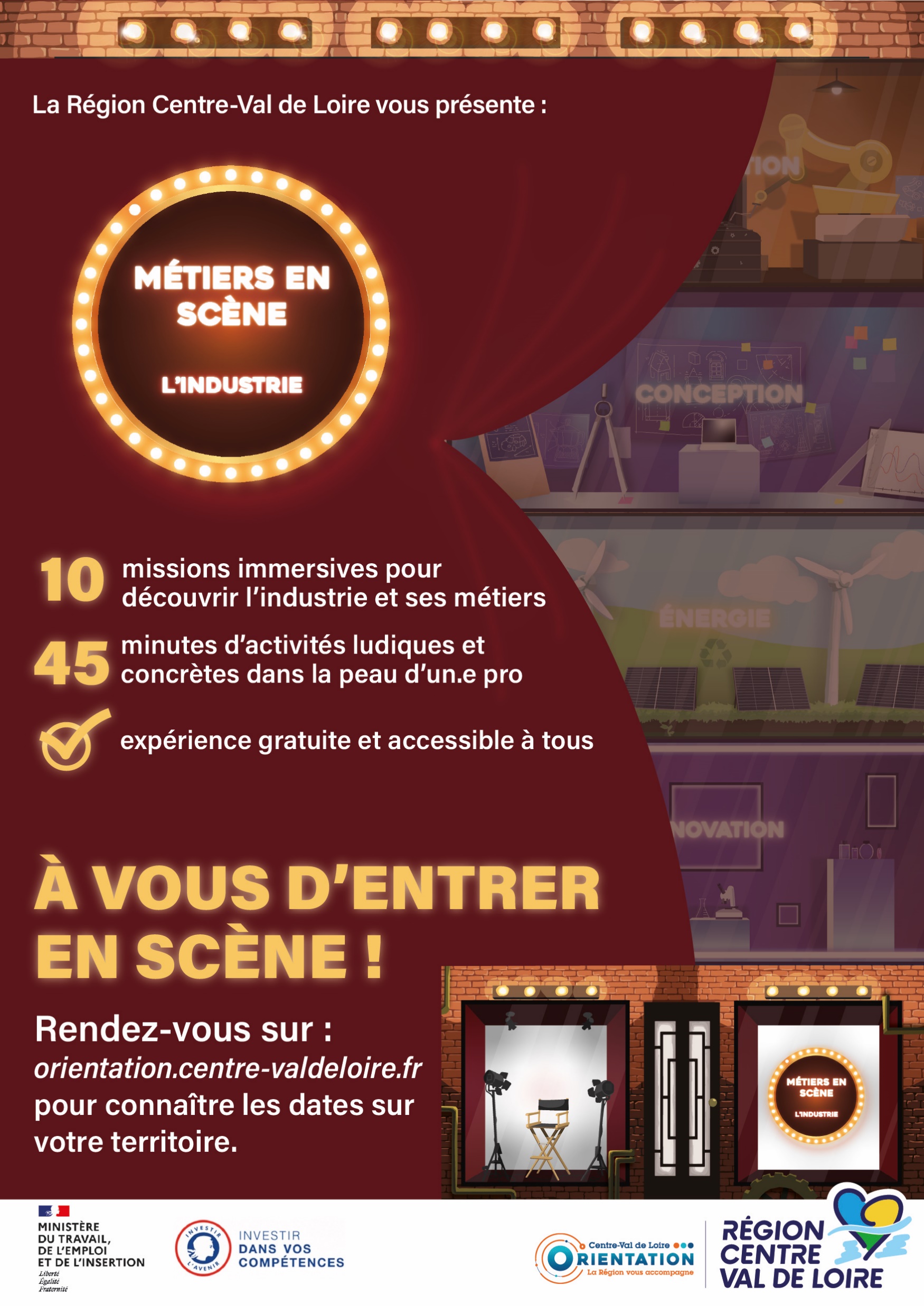 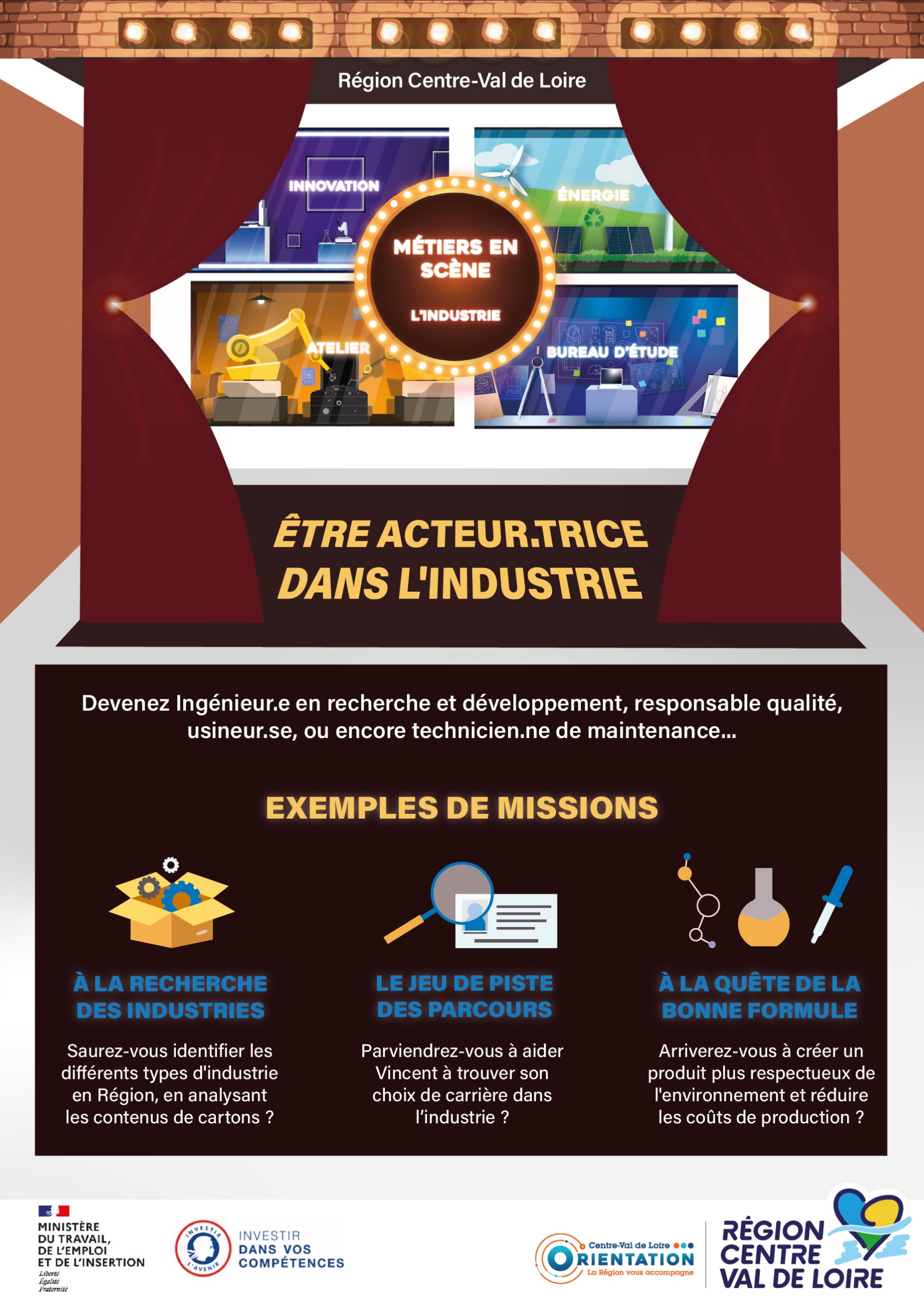 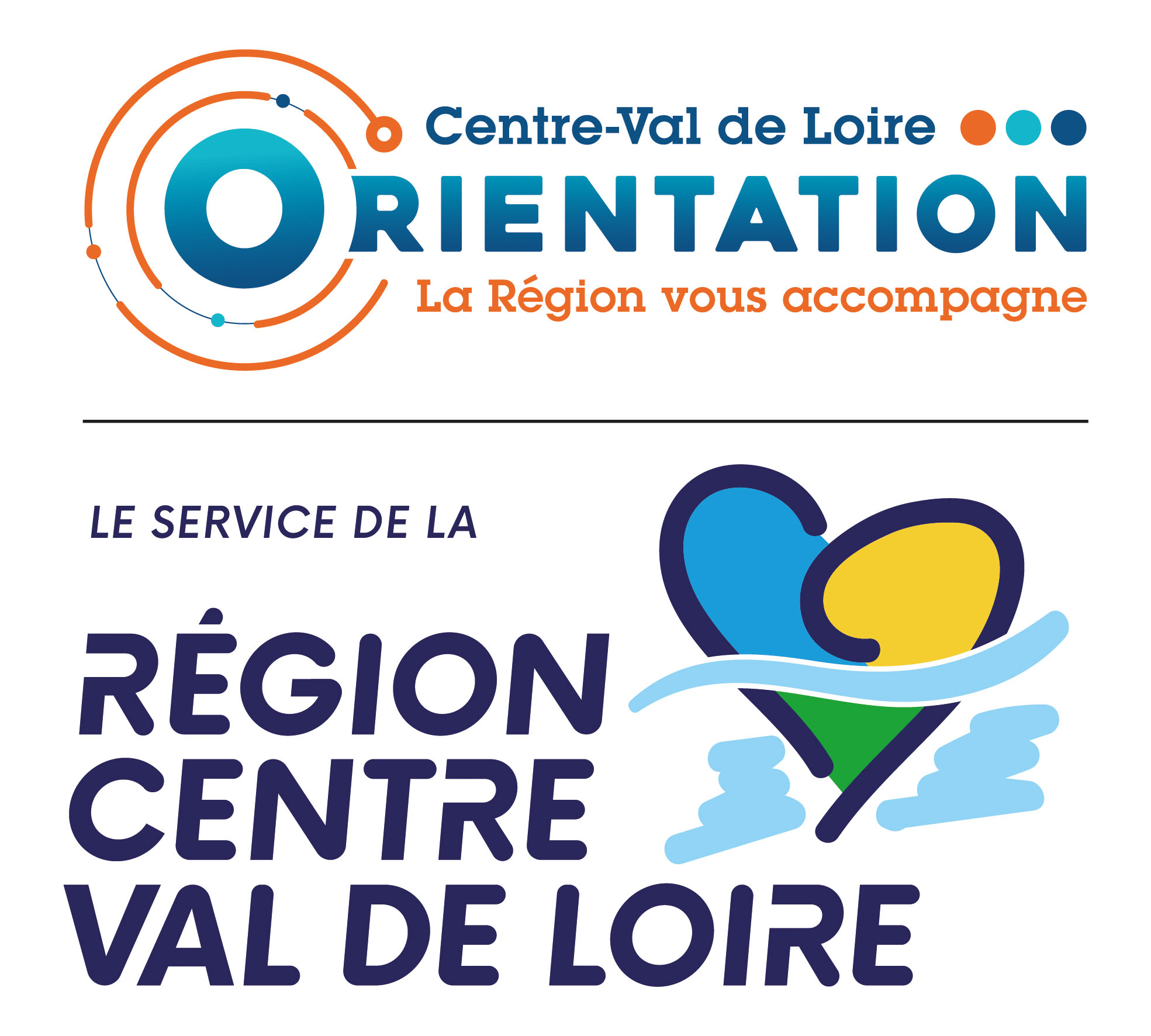 Exemple de missions
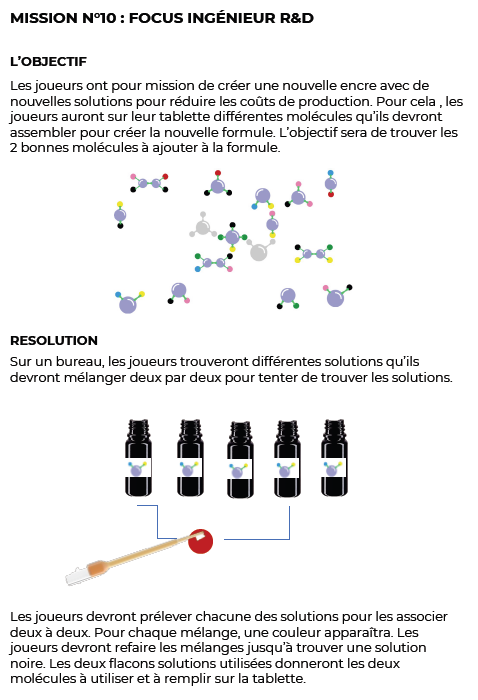 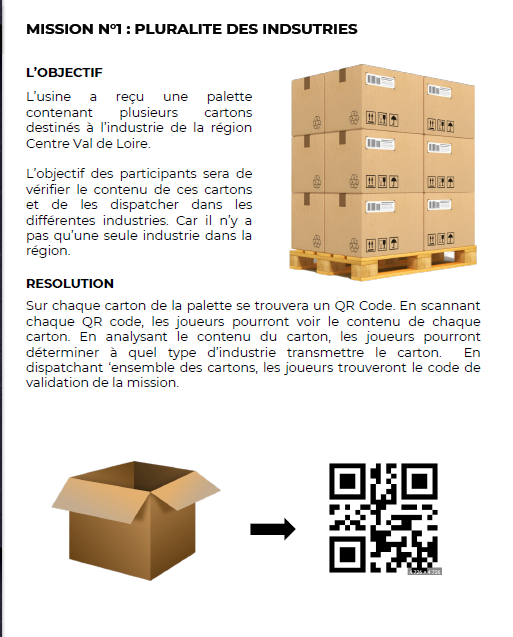 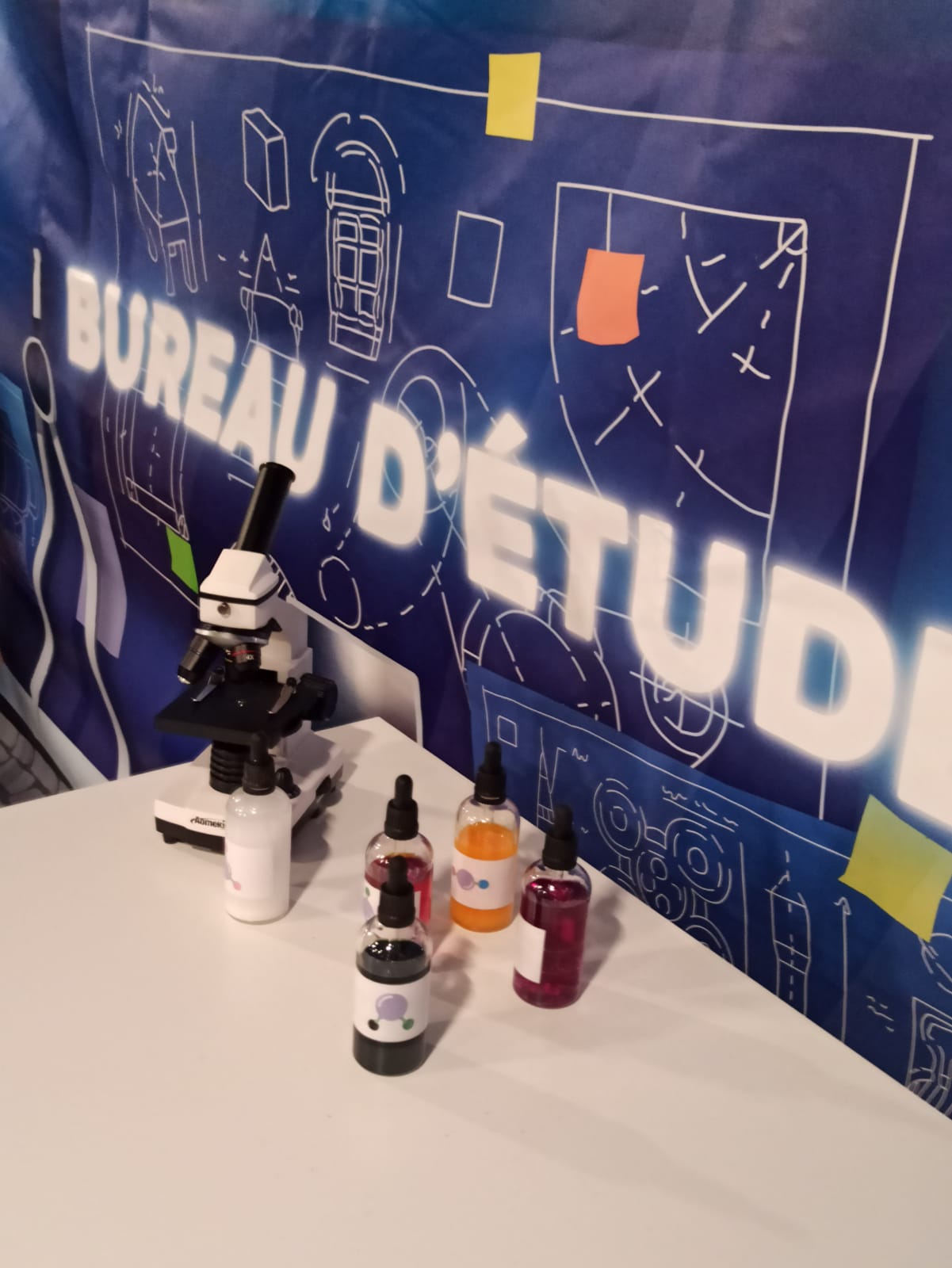 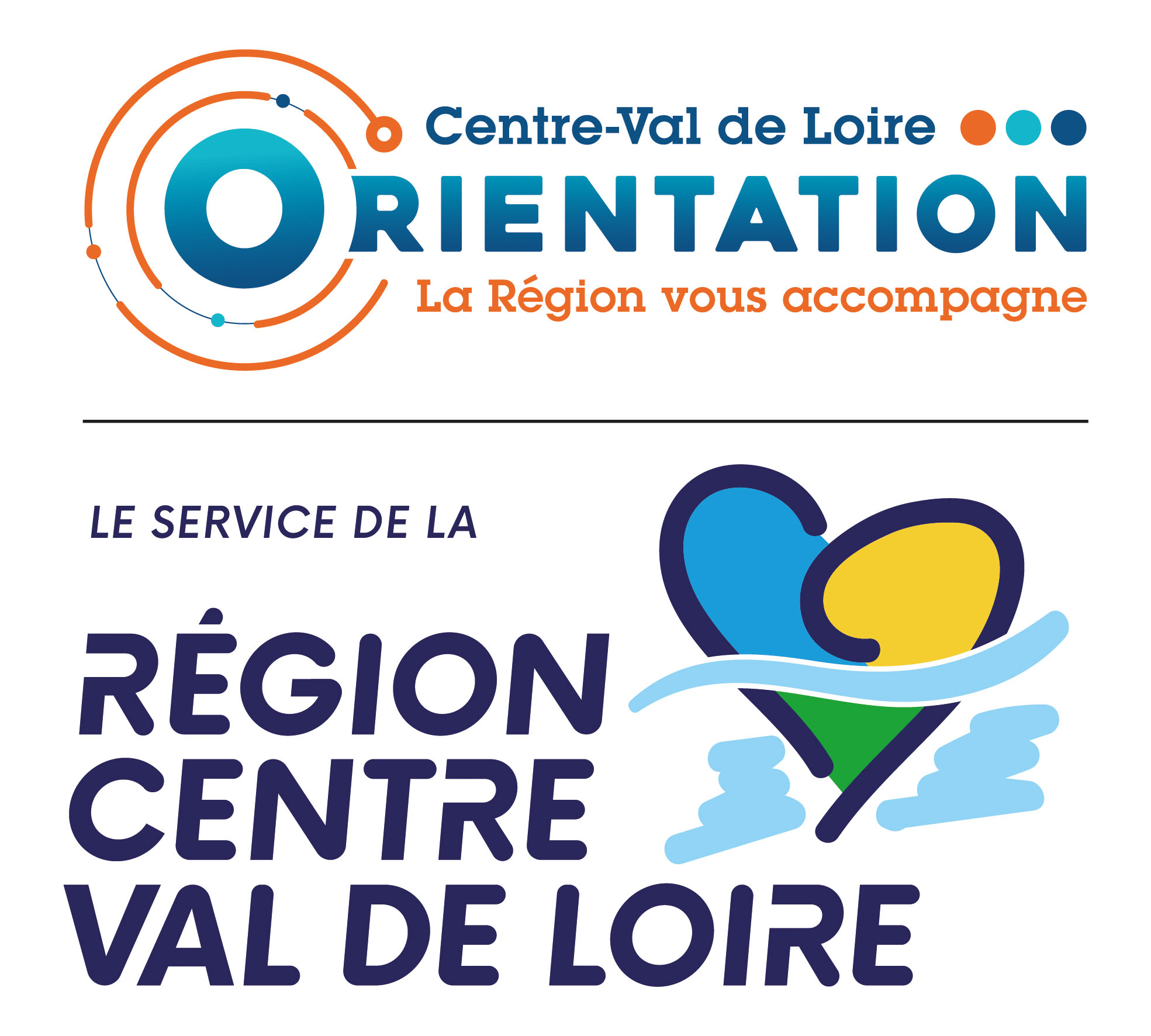 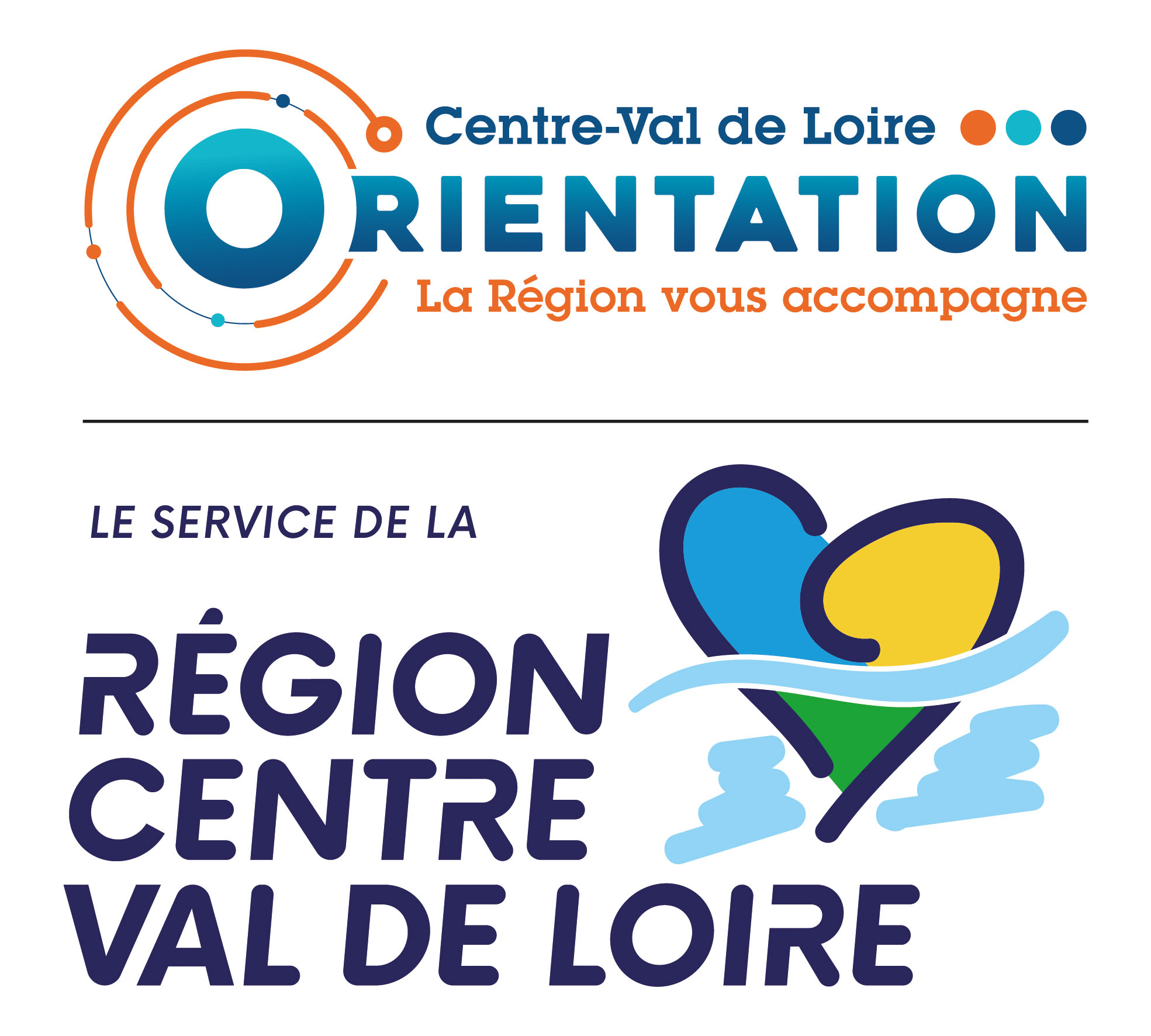 Présentation des Métiers en scène
D’un point de vue logistique : 
Surface au sol : Env. 52 M2
Longueur : 10m
Largeur : 5m
Hauteur : 4m30
Besoins électriques : 2kVA (Ecran et Lumières)
Installation la veille possible, ou le jour même (compter environ 2h / 2h30) 
Pour une résa : 
Faire une demande par mail à agathe.fournier@centrevaldeloire.fr 
Fichier ensuite envoyé avec info à renseigner : quel évènement, quel public attendu, nombre de personnes, configuration du lieu, etc.
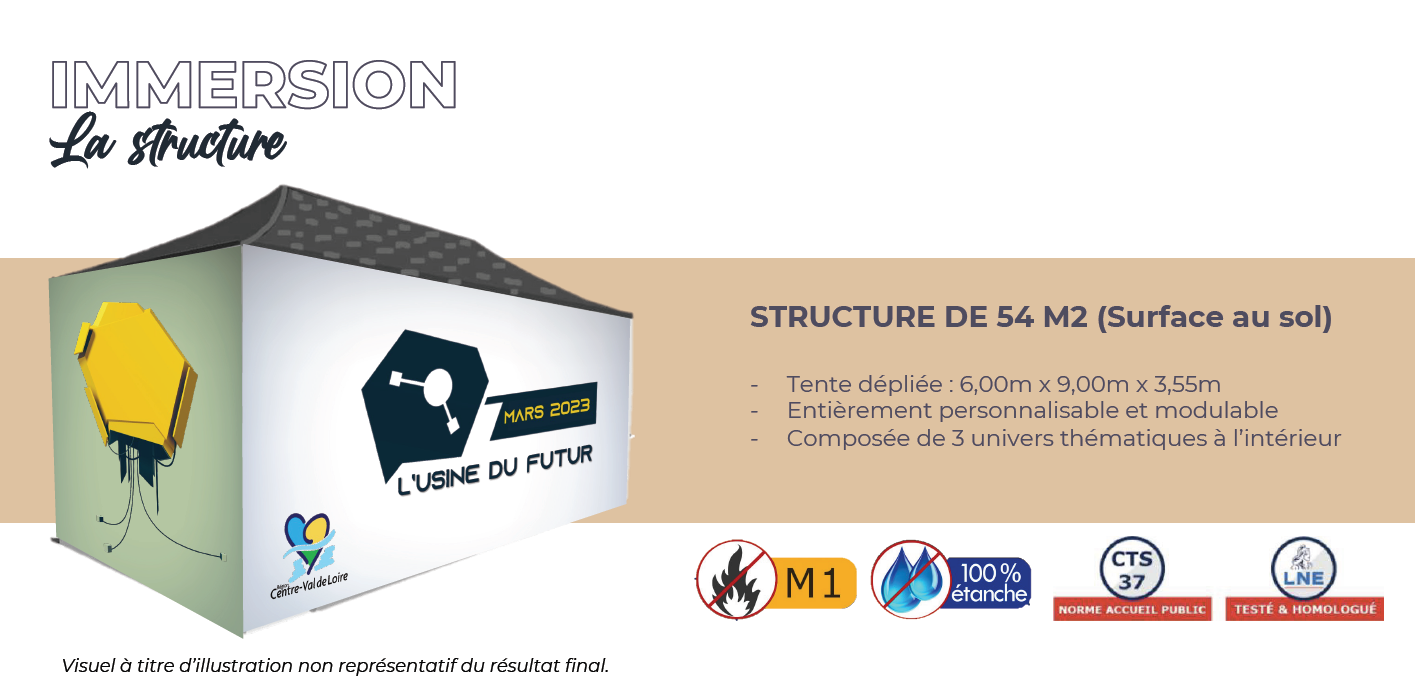 Visuels extérieurs
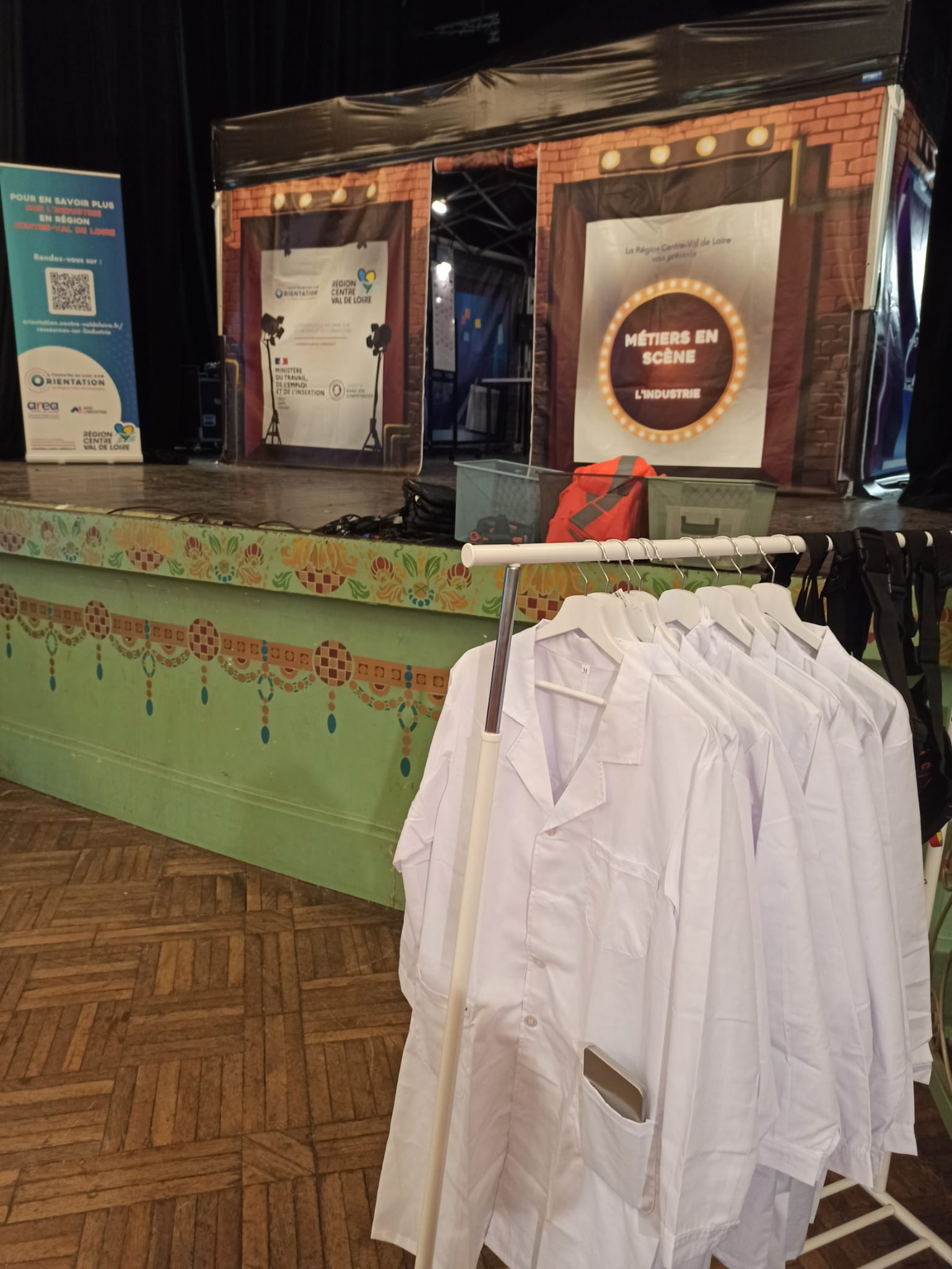 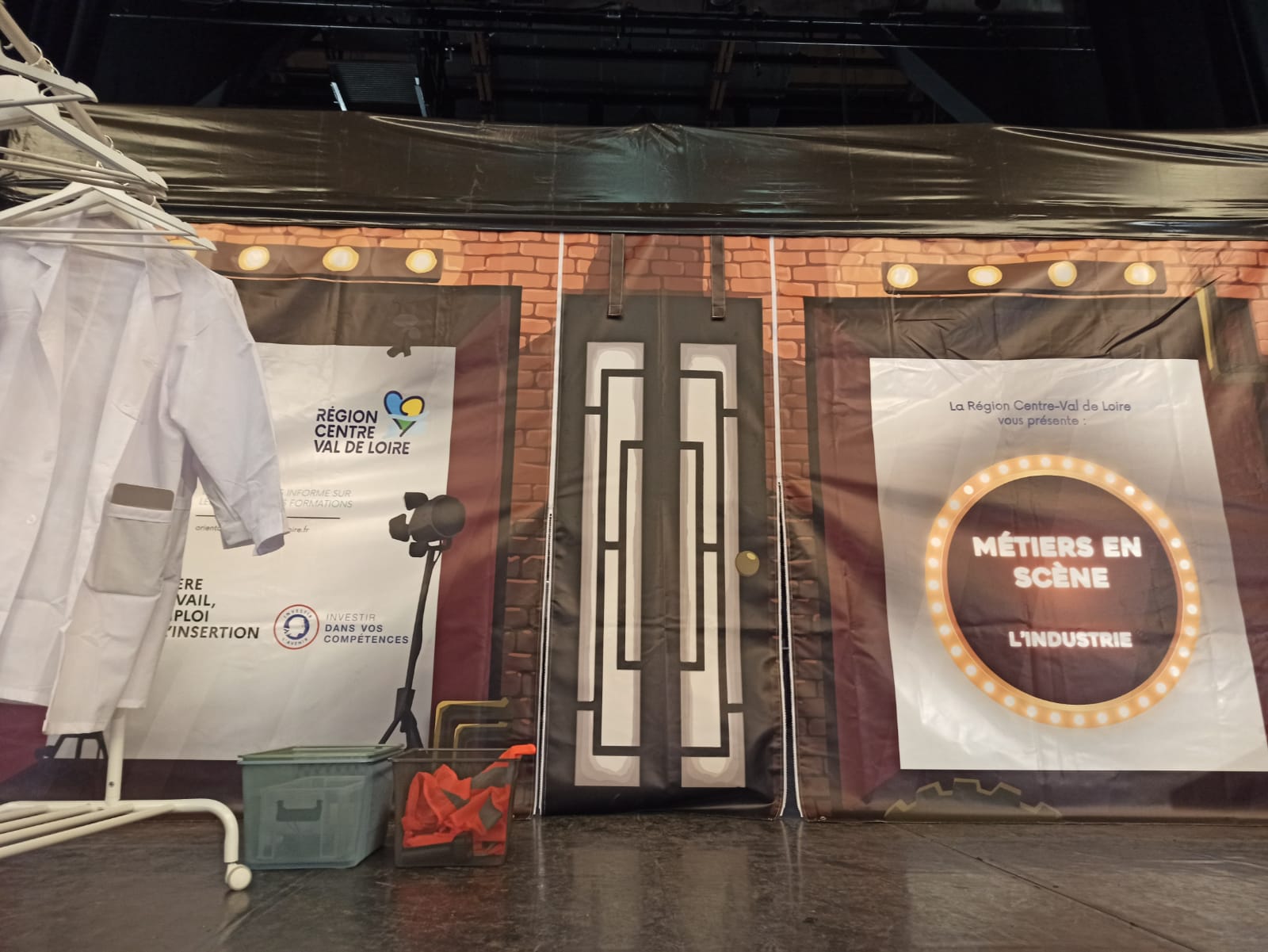 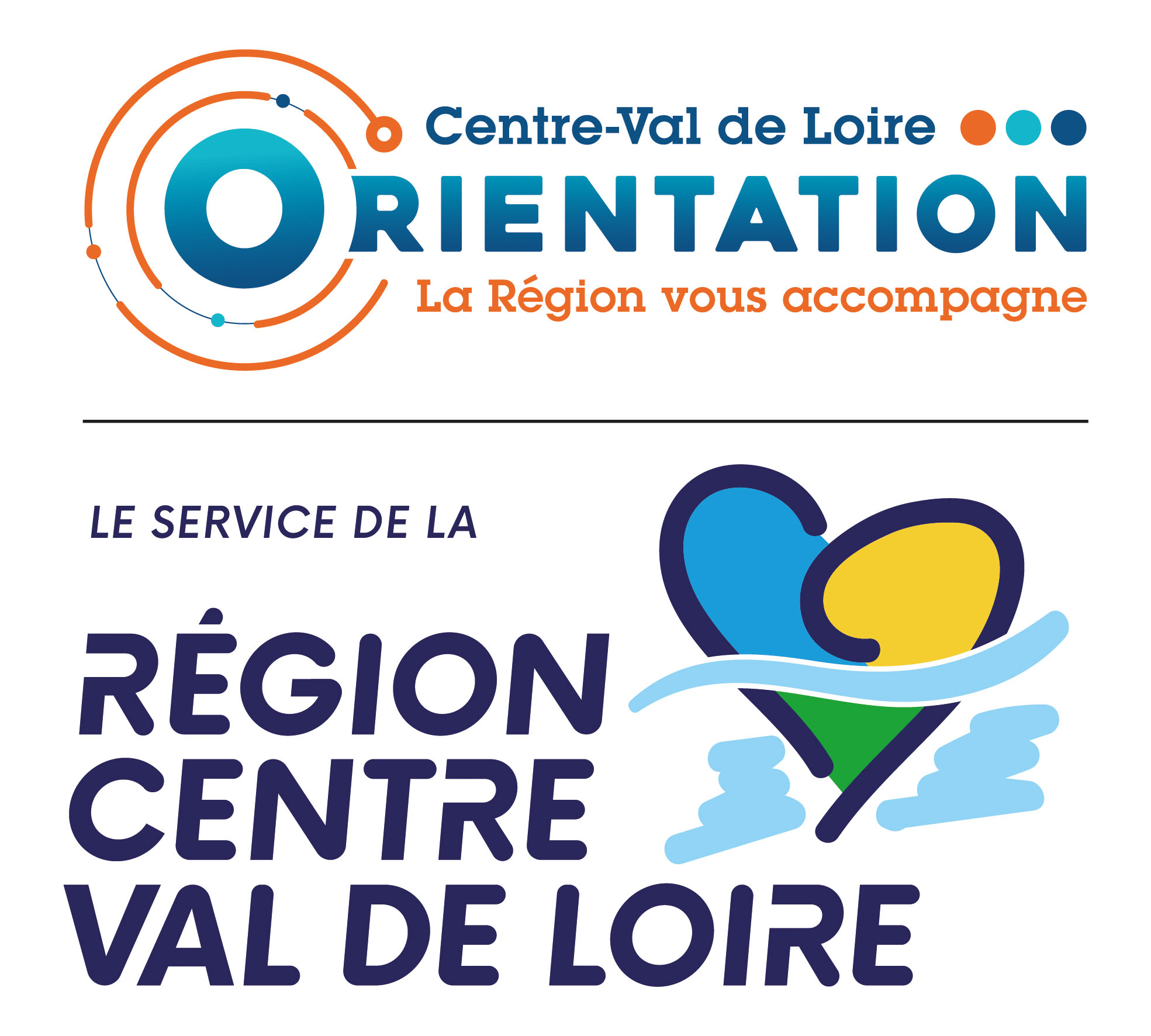 Visuels intérieurs
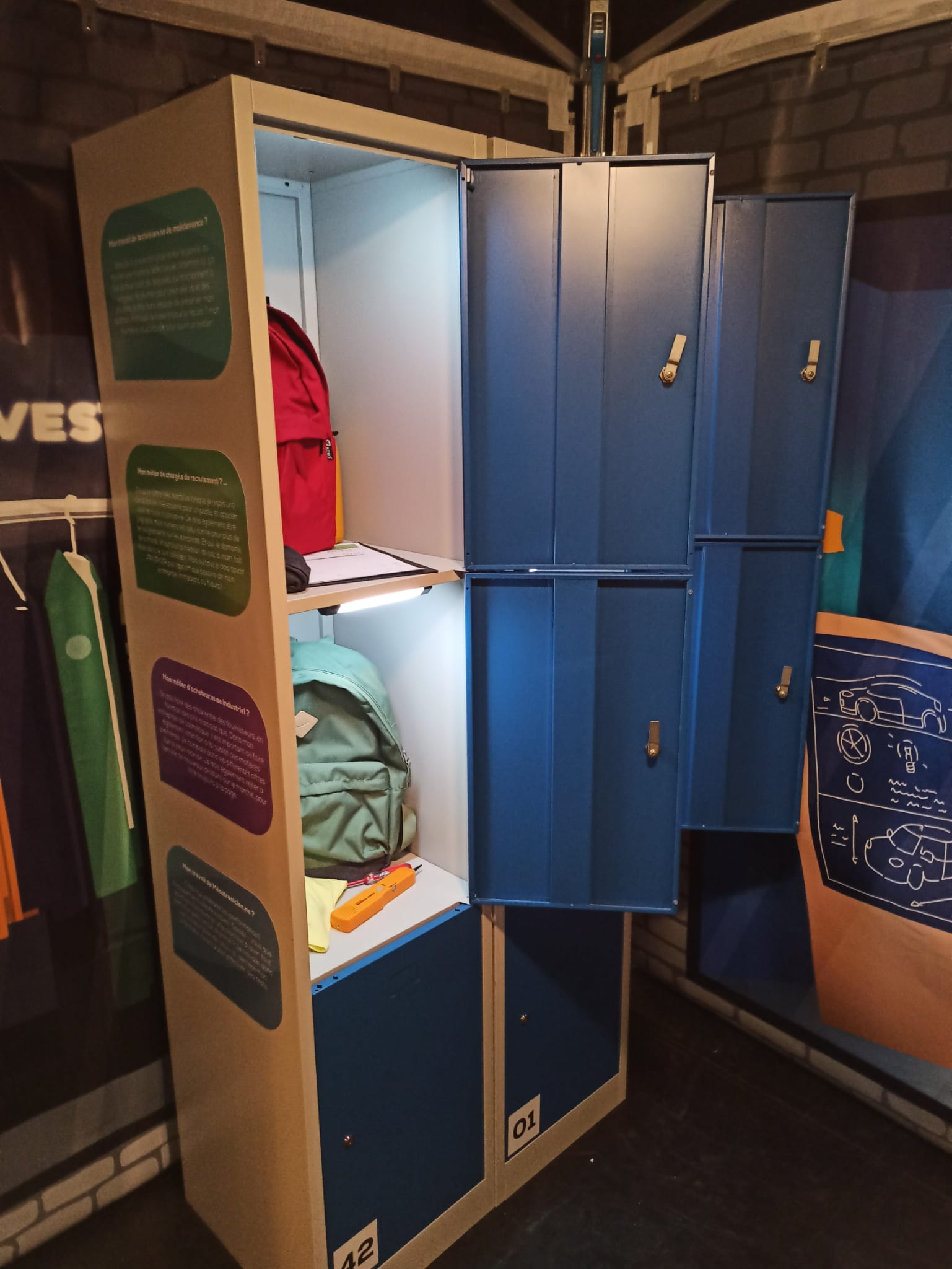 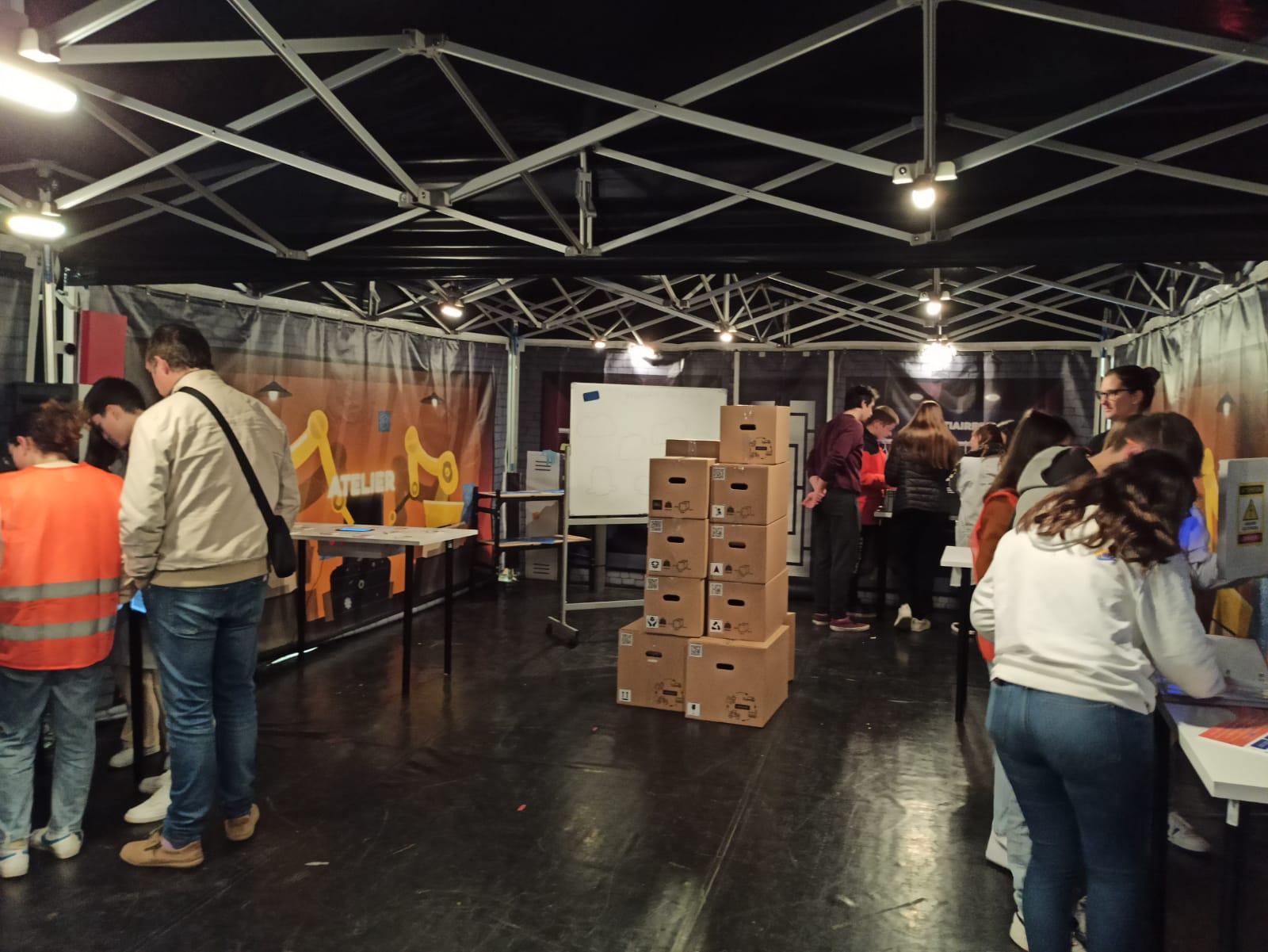 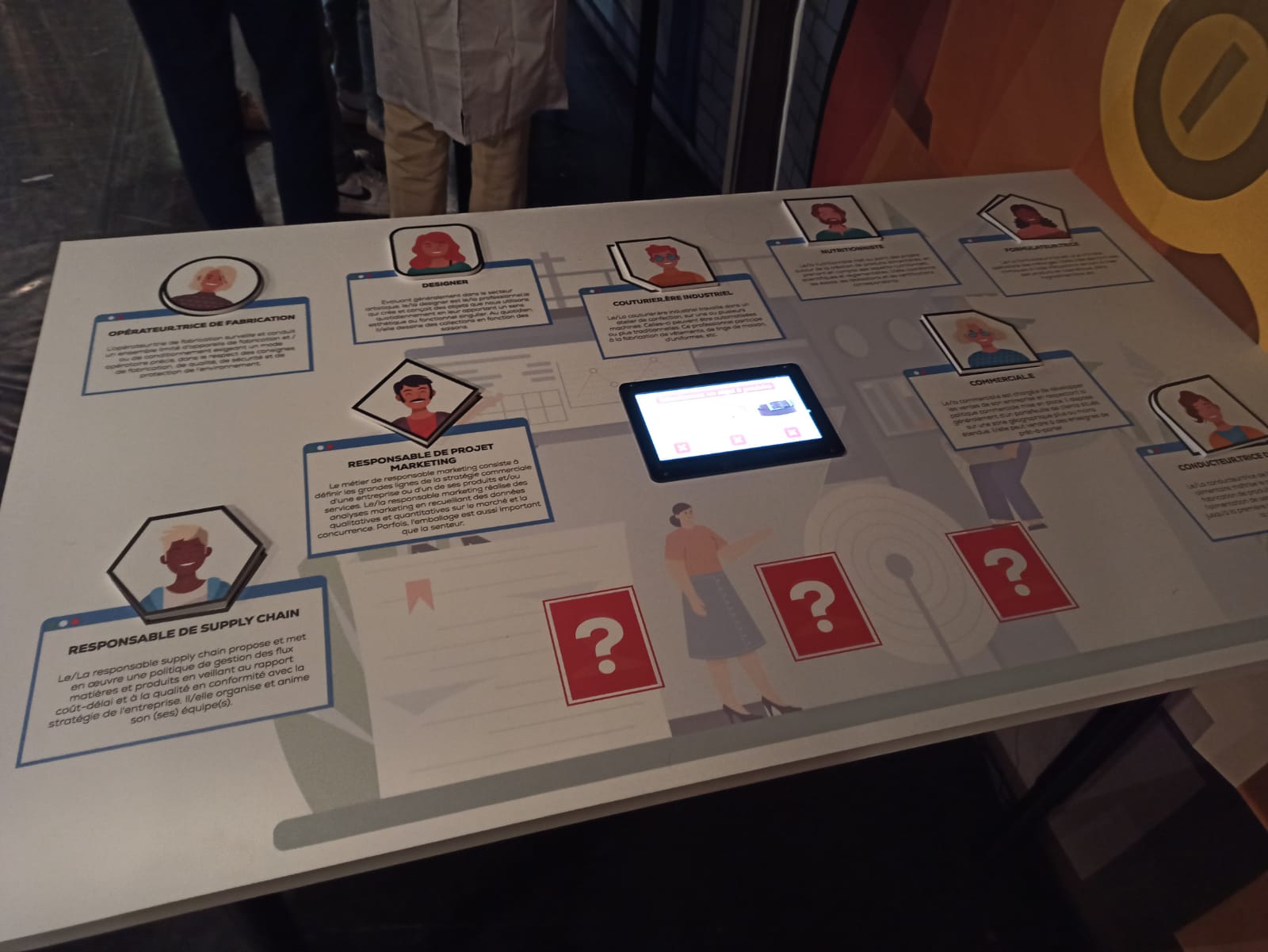 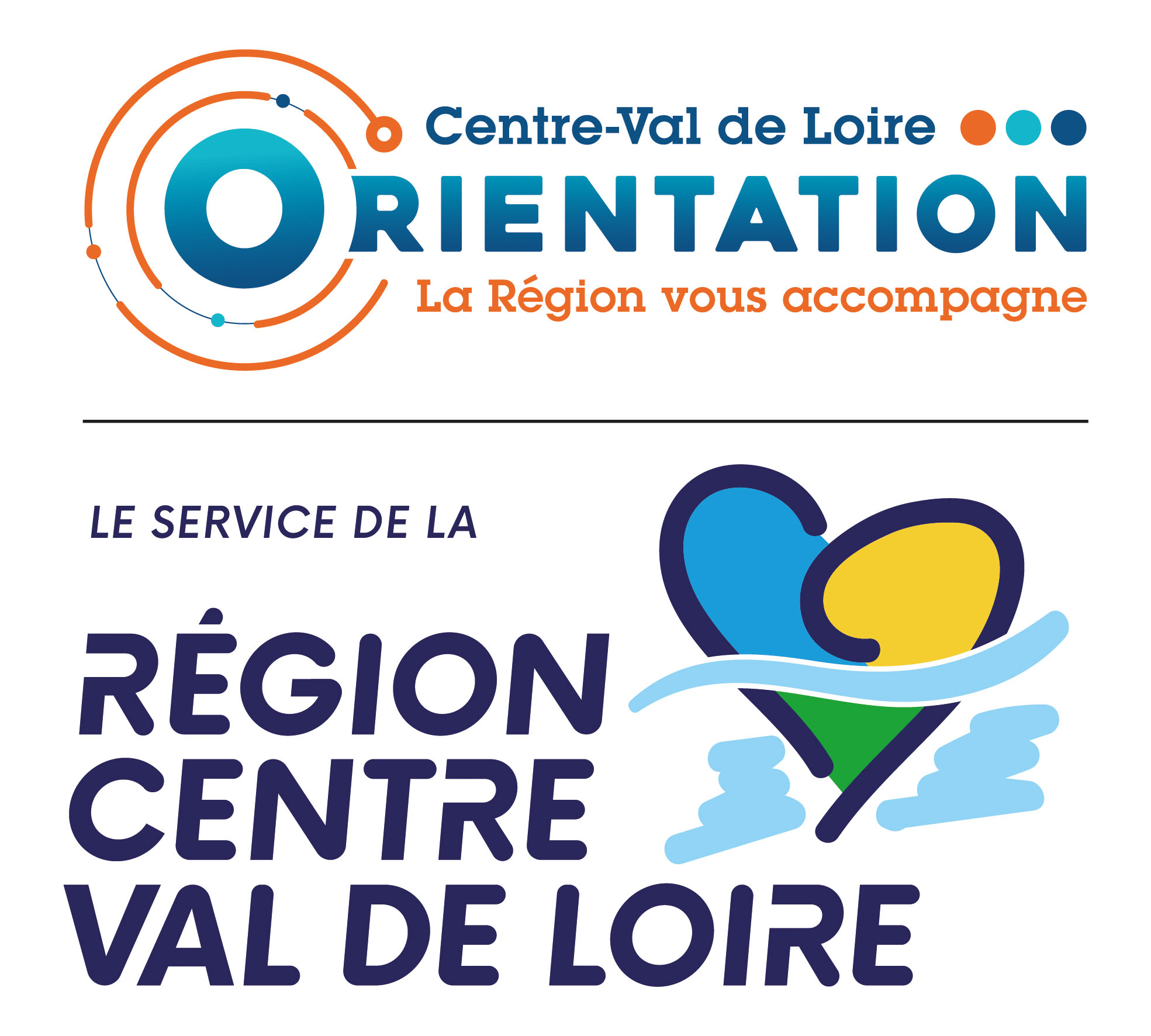